Talk TitlePresenterAffiliationApril 13-15, 2015
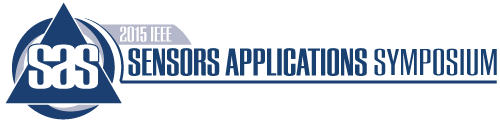 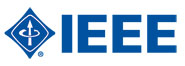 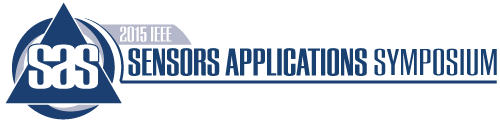 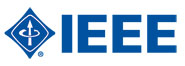